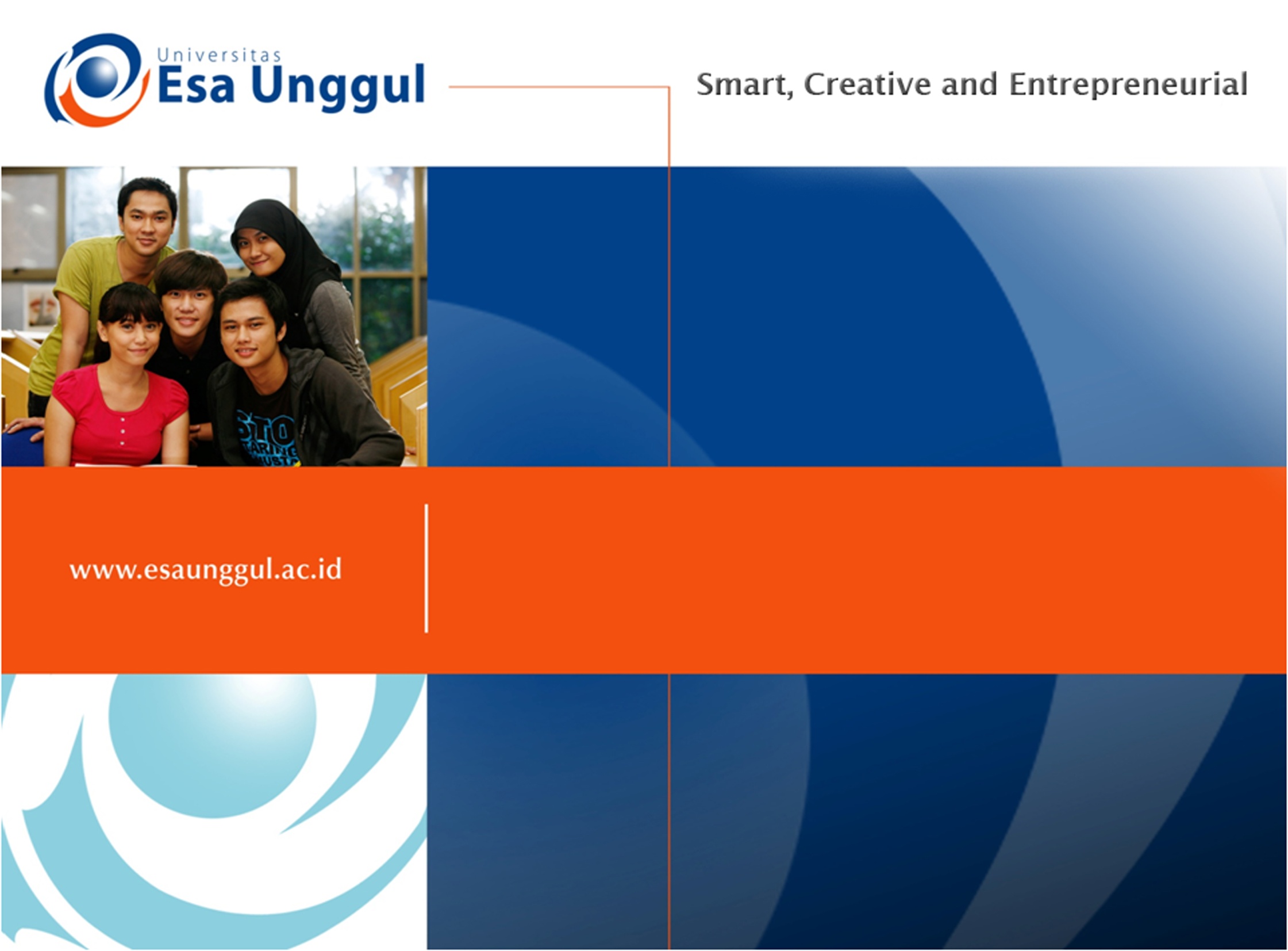 JALUR DALAM MANAJEMEN DESAIN
PERTEMUAN 11
OSKAR JUDIANTO SSn., MM., MDs.
DESAIN PRODUK
FAKULTAS DESAIN dan INDUSTRI KREATIF
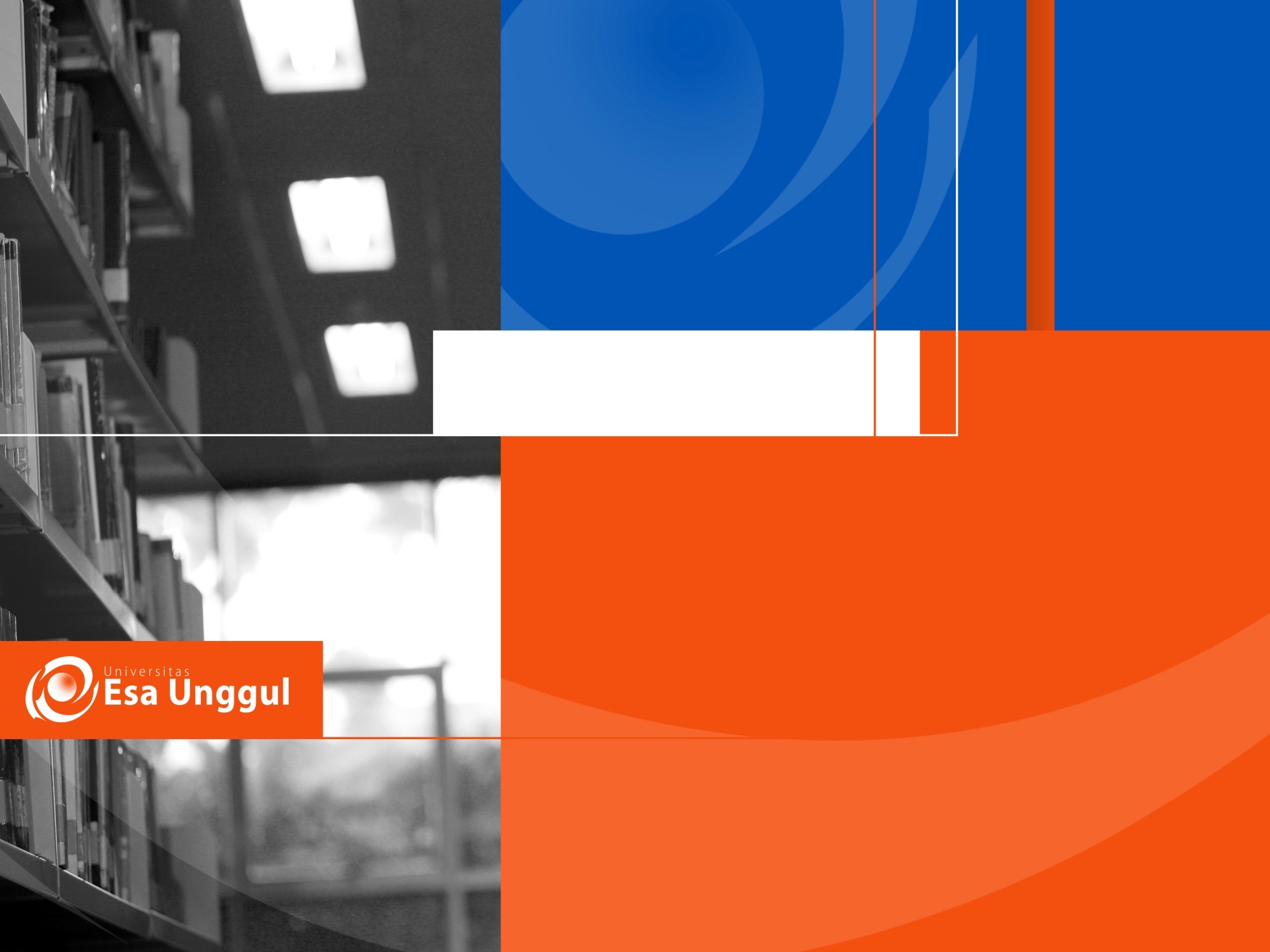 Materi Sebelum UTS
01. Manajemen dalam desain
02. SDM dan kegiatan desain
03. Terapannya dalam manajemen desain
04. Desain Strategi dalam manajemen desain
05. Tujuan dalam manajemen desain
06. Desain, inovasi dan teknologi di manajemen
07. Efektifitas antara manajemen dan desain
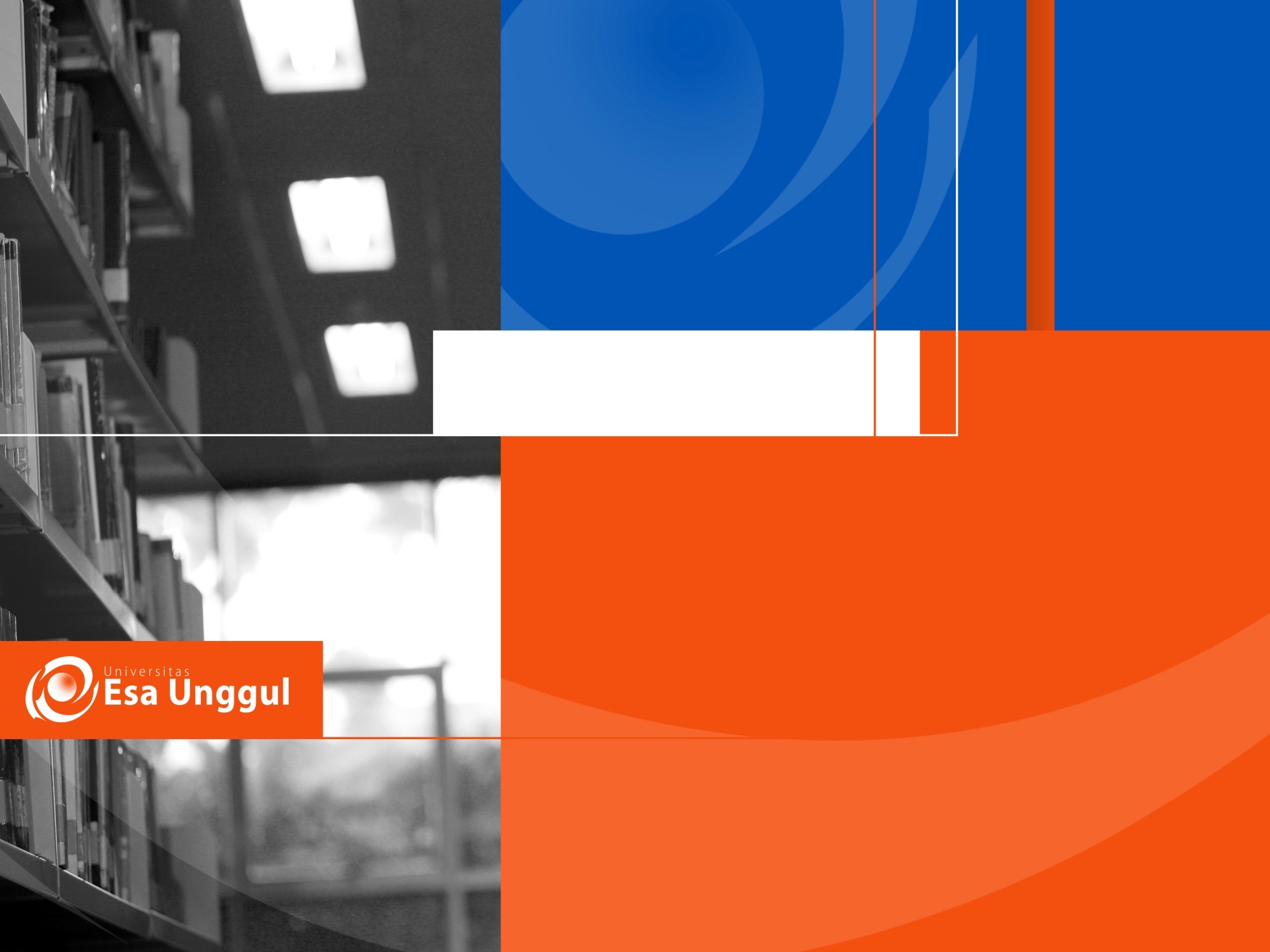 Materi Setelah UTS
08. Ruang lingkup manajemen desain.
09. Manajemen desain taktis di perusahaan.
10. Metode dalam manajemen desain.
11. Jalur dalam manajemen desain
12. Pekerjaan dalam unit – unit desain
13. Tujuan akhir dalam manajemen desain
14. Proses desain dalam manajemen desain
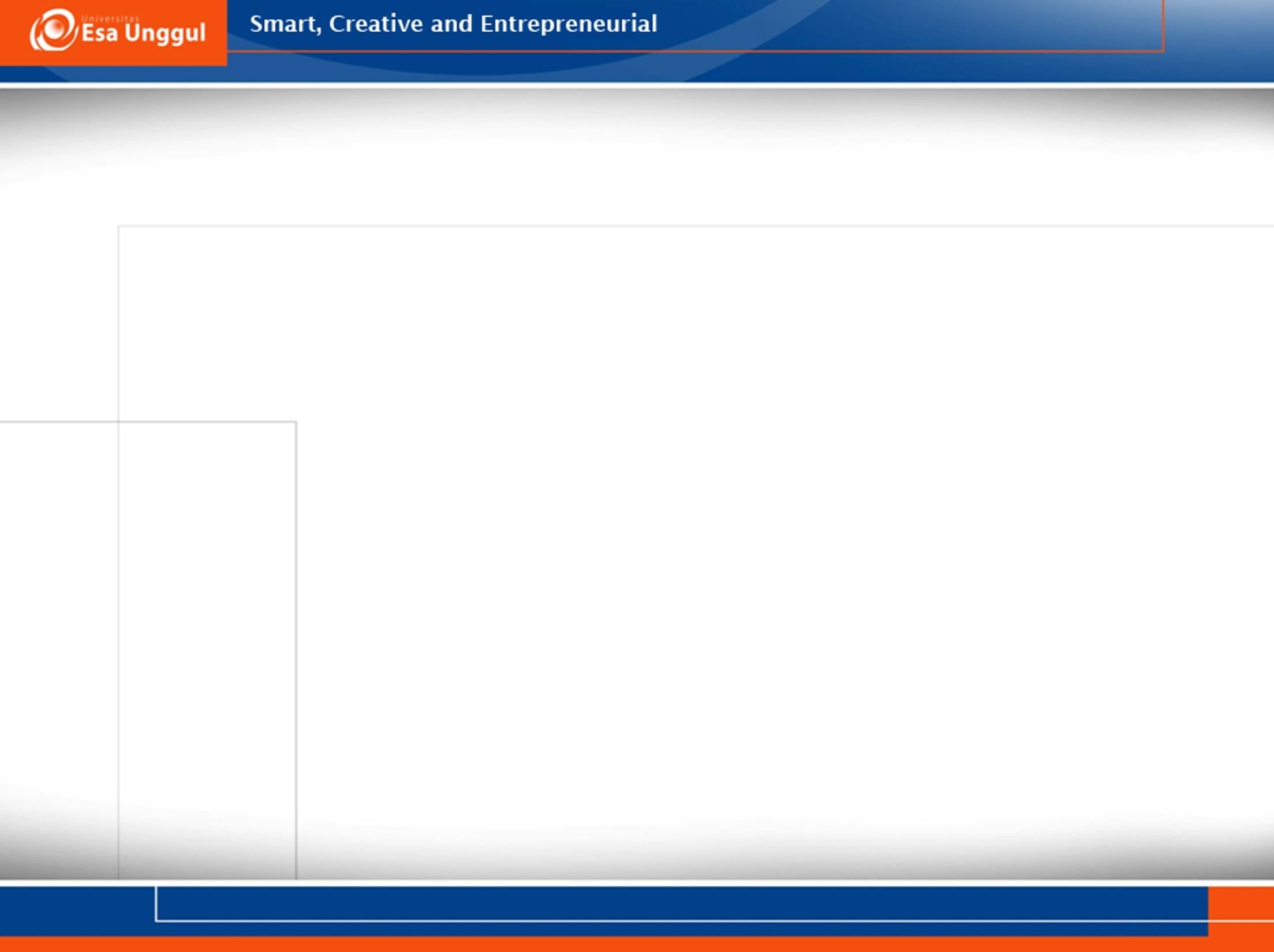 Apakah itu struktur organisasi? Struktur organisasi ialah susunan pembagian tugas secara formal yang ada dalam sebuah organisasi. Selain memiliki struktur, organisasi juga memiliki desain organisasi.Desain organisasi ini adalah sebuah proses yang meliputi enam elemen :- Spesialisasi kerja : adanya pembagian kerja yang dibagi menjadi beberapa bagian.- Pembagian departemen : Berdasarkan fungsi, produk, letak geografis, proses, dan jenis costumer- Ada rantai komando : Sehingga banyaknya karyawan yang dibawahi harus dibatasi agar efektif dan efisien- Sentralisasi dan DesentralisasiSentralisasi : pengambilan keputusan secara terpusat pada level atas perusahaanDesentralisasi : pengambilan keputusan dari level bawah yang terkait langsung dengan aksi- Formalisasi : ada standardisasi pada setiap organisasi sehingga perilaku karyawan mengikuti aturan dan prosedur yang telah ditentukan
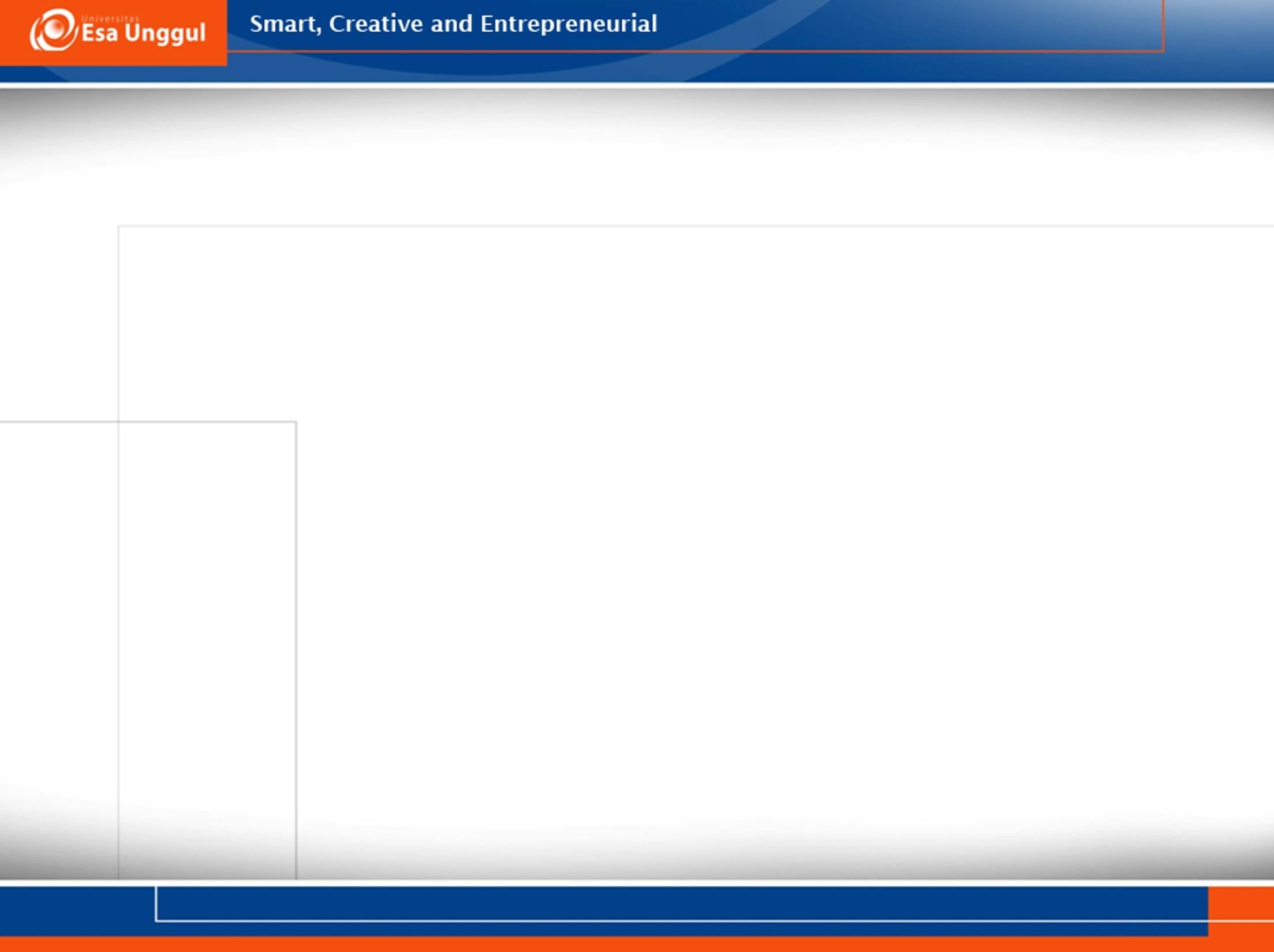 Biasanya keputusan-keputusan yang ada pada organisasi dipengaruhi oleh keputusan struktural :
 Yang mempengaruhi keputusan struktural
- Keseluruhan strategi organisasi
 - Ukuran organisasi : 
	Dipengaruhi oleh besar/kecilnya sebuah organisasi.
- Teknologi yang digunakan : 
	Struktur perusahaan beradaptasi dengan teknologi yang dipakai, dan 	teknologi ini biasanya selalu berkembang.
- Kadar ketidakpastian lingkungan : 
	terdapat lingkungan yang stabil ada pula lingkungan yang dinamis, dan 	organisasi tersebut harus bisa menyesuaikan diri dengan lingkungan  	disekitarnya
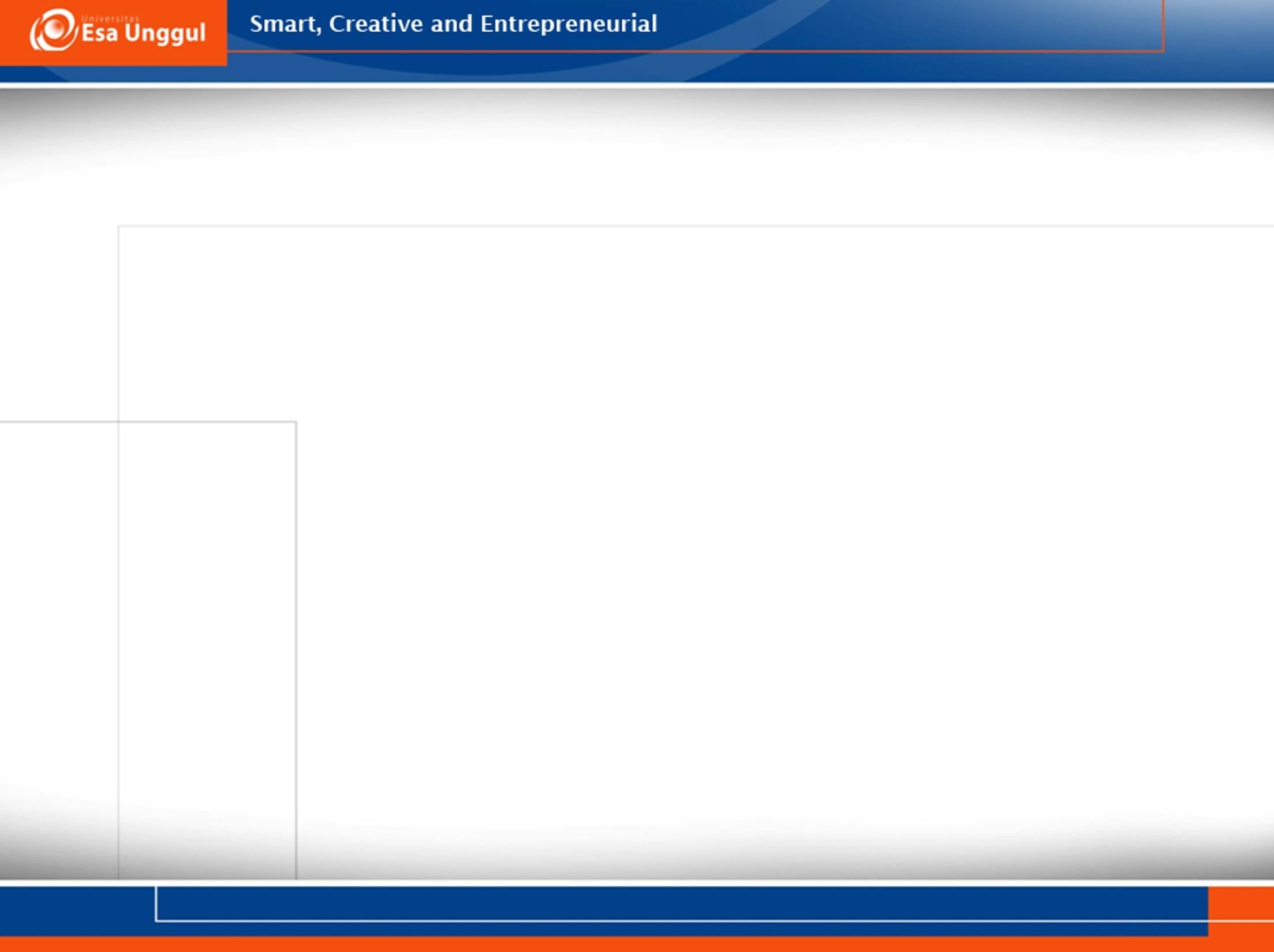 Kerangka dari Strategi :- Inovasi : mengejar keuntungan kompetitif dengan inovasi yang berarti dan khas- Meminimalisir Pengeluaran : Fokus dengan mengontrol ketat pengeluaran yang membutuhkan struktur mekanik pada organisasi- Imitasi : meminimalkan resiko dan memaksimalkan keuntungan dengan meniru penguasa pasar yang membutuhkan organik dan mekanik elemen pada organisasiMacam - macam Desain Organisasi :Desain Organisasi Tradisional
- Struktur yang simpel : departemensialisasi rendah- Struktur yang fungsional : pembagian departemen berdasarkan fungsi- Struktur yang divisional : terdiri dari beberapa divisi dengan terbatasnya otonomi dibawah koordinasi dan kontrol dari bagian atas perusahaan
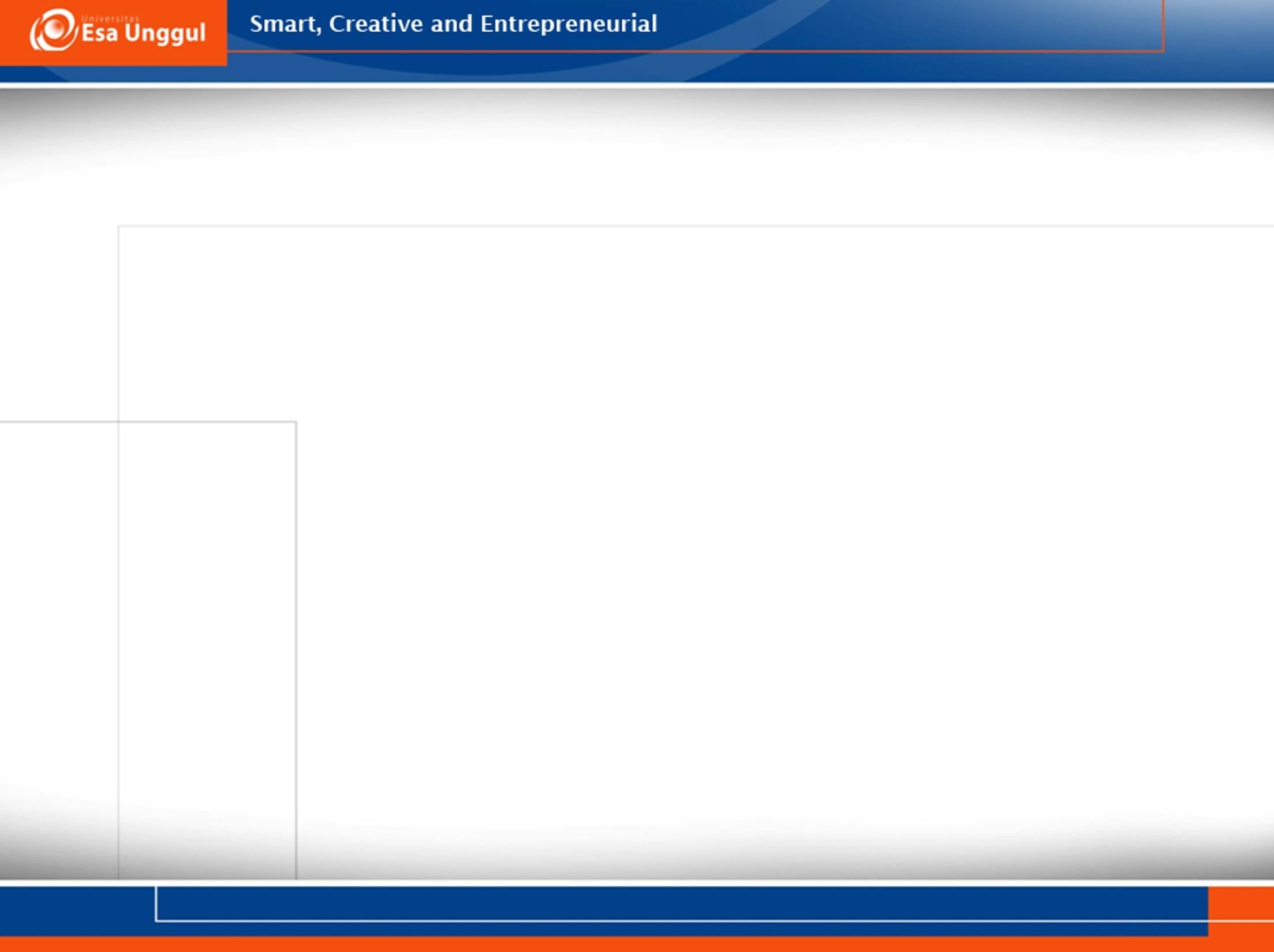 Desain Organisasi Kontemporer.

- Tim Terstruktur : 
terdiri dari beberapa grup kerja dengan memberi wewenang kepada karyawan untuk memanajemen diri sendiri.- Matriks dan Struktur Proyek : 
Para spesialis ditugaskan untuk mengerjakan proyek yang dipimpin oleh seorang project managers : 

Matrix and Project Participants mempunyai dua managers dan karyawan terus berkerja pada proyek, dan akan pindah setelah proyeknya selesai- Organisasi tanpa batas-batas organisasi yang jelas :
 
Desain organisasi yang fleksibel dan tidak terstruktur yang cenderung untuk tidak terdapat penghalang antara organisasi dengan para pelanggan dan supplier.- Menghapus penghalang (horizontal)- Menghapuskan batas-batas external, mendekat ke stakeholder.Organisasi yang baik adalah organisasi yang bisa belajar, dan organisasi yang belajar adalah sebuah organisasi yang mengembangkan kapasitasnya dengan mempelajari, beradaptasi, dan berubah melalui latihan pengetahuan memanajemen oleh karyawan
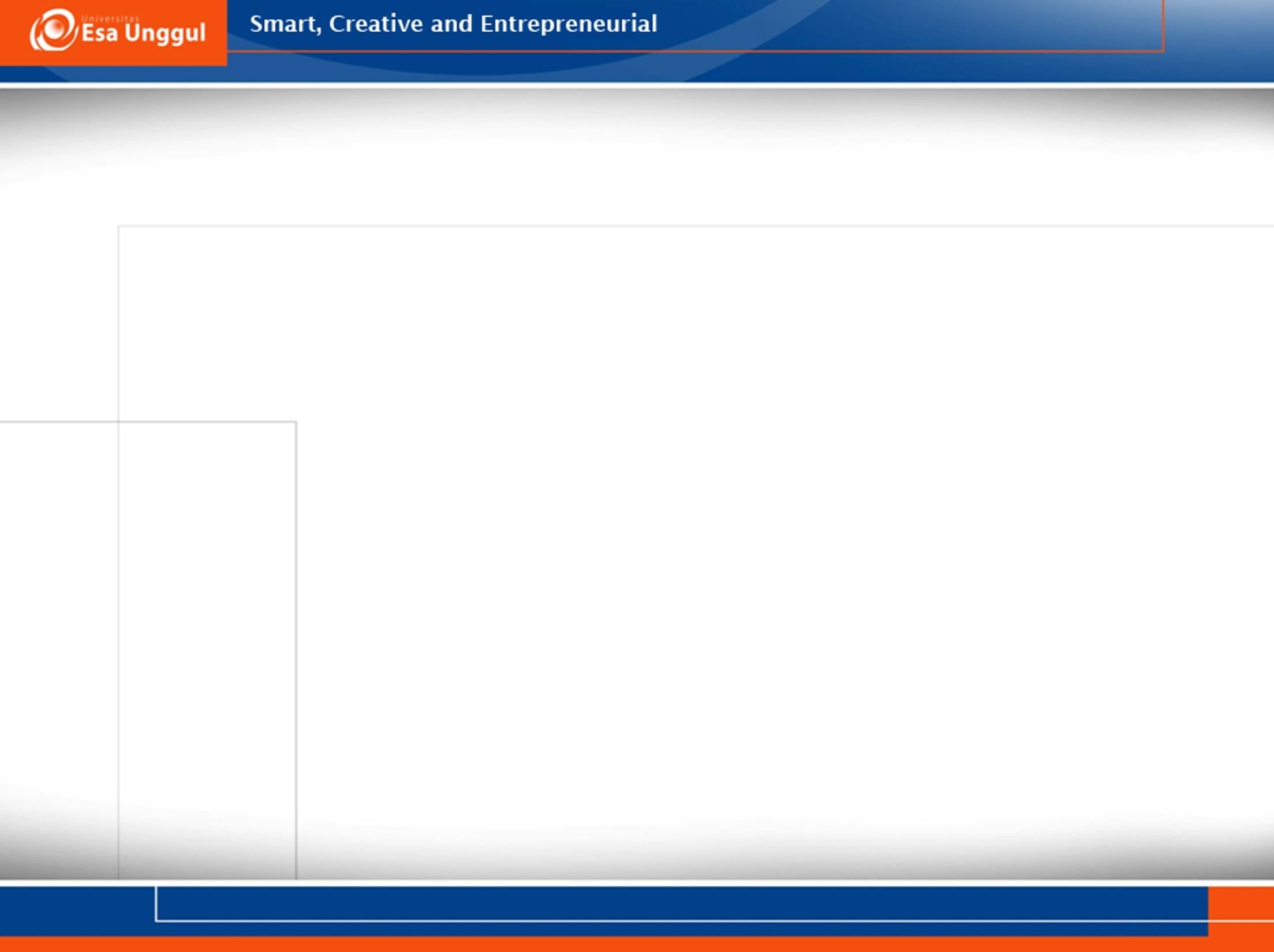 Karakteristik dari Organisasi yang belajar :
 - Open team based organization,  dengan cara memberi kekuasaan lebih kepada karyawan.
- Alur pertukaran informasi terbuka dan penyebaran informasi lancar.
- Kepemimpinan yang menyebarkan visi untuk masa mendatang.
- Budaya yang kuat, kepercayaan, keterbukaan, dan   rasa pengertian terhadap komunitas.